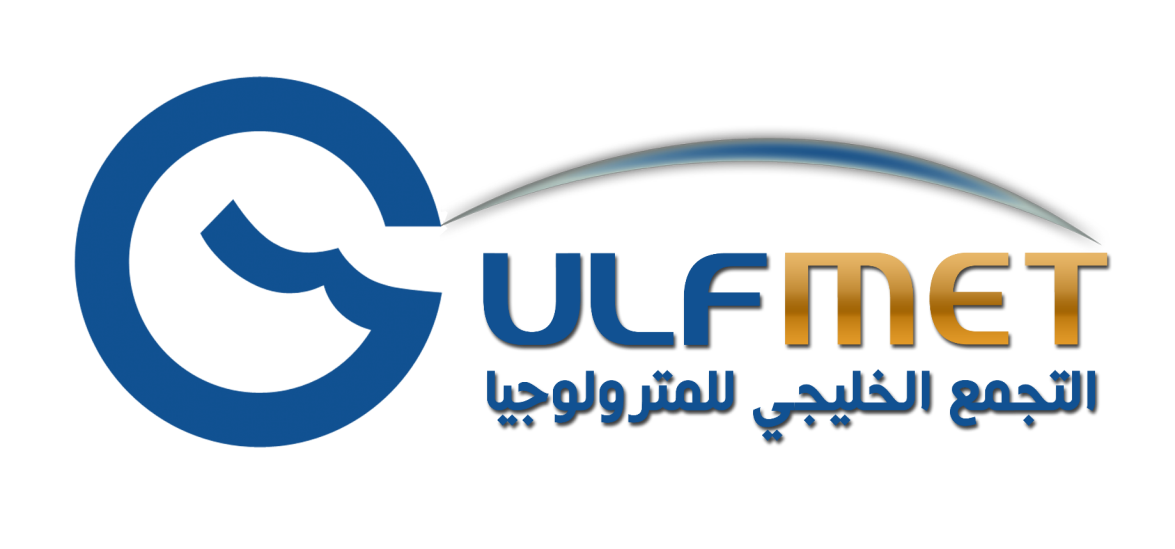 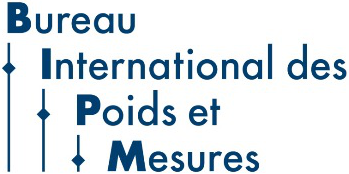 GULF ASSOCIATION FOR METROLOGY
Regional Metrology Organization(RMO)
GULFMET TCL
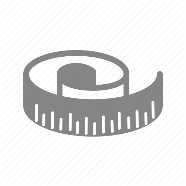 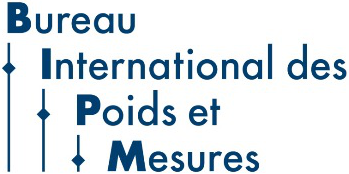 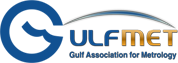 OUTLINE
L-S2 (Interferometry)
update in ILC
The 6th meeting of GULFMET TCL
L-S1
Turkey 
 Istanbul
Short and long GB
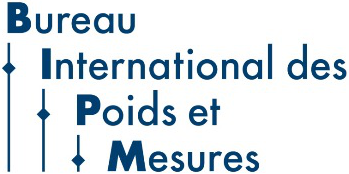 GULFMET.L-S1
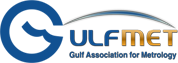 Gauge Block
Short GB
Long GB
2018
Short gauge block
All participants finished the measurements and submit the results
Long gauge
 block
UME-Turkey to measure and send the G.B to EMI-UAE to final measurement
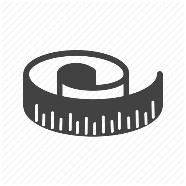 TC L
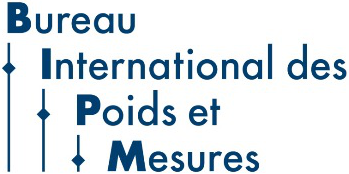 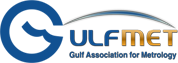 GULFMET.L-S2
2018
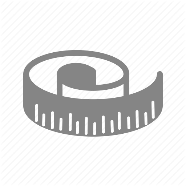 gauge block by interferometry
Draft B of the report submit by UME-Turkey to EMI-UAE to review.
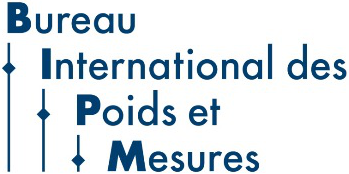 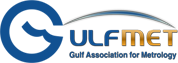 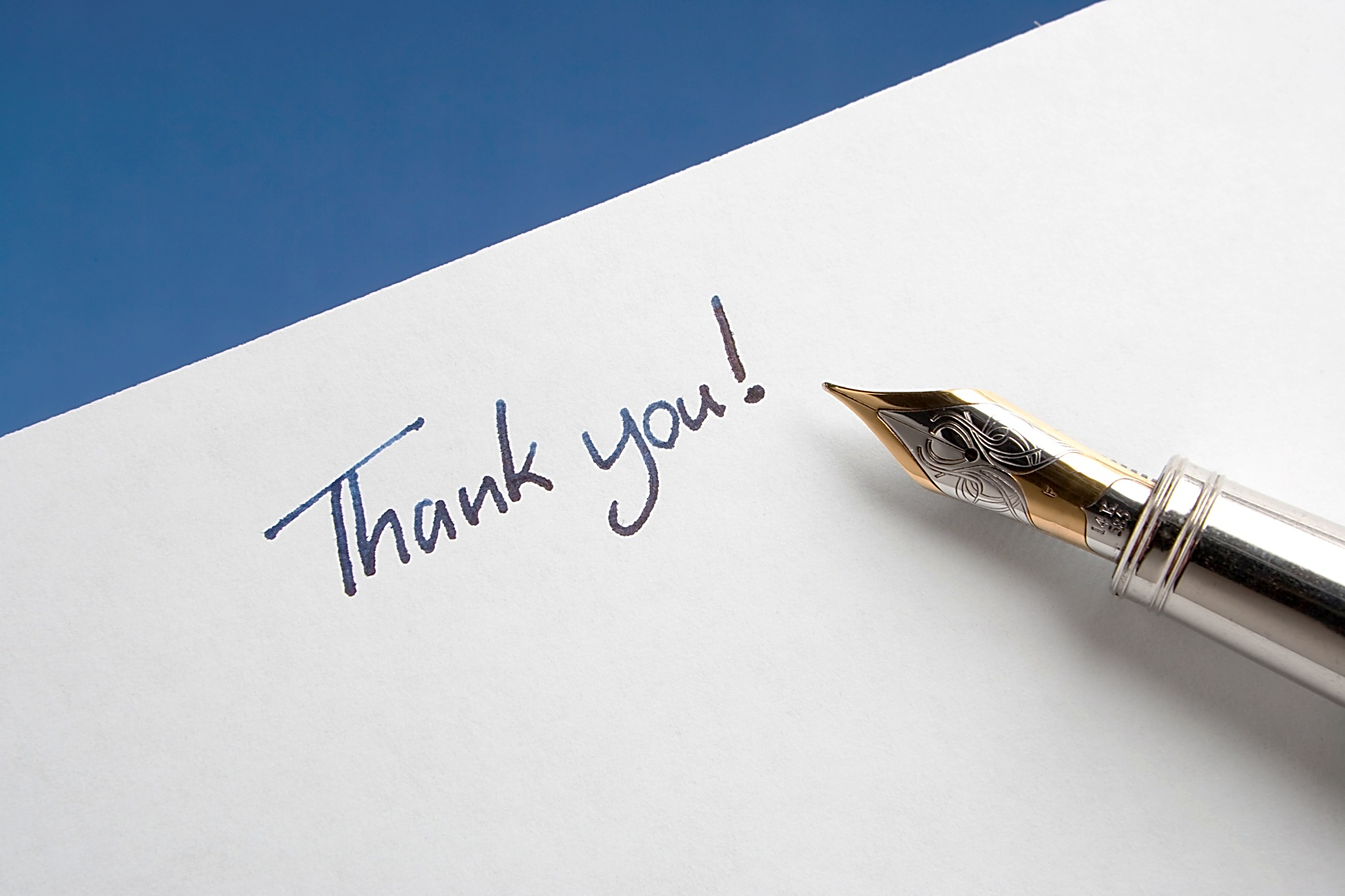 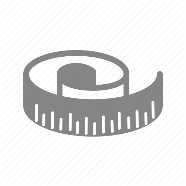